Schizophrenia
Justine Gonzalez
Azusa Pacific University, School of Nursing
GNRS 584 Mental Health Nursing
Nursing Diagnoses
Disturbed sensory perception: auditory/visual related to altered sensory reception: transmission or integration
Impaired social interaction related to  impaired communication patterns, self-concept disturbance, disturbed thought processes. 
Compromised family coping related to inability to express feelings, impaired communication.
[Speaker Notes: These are te three nursing diagnoses we came up with.]
Disturbed sensory perception: auditory/visual related to altered sensory reception: transmission or integration
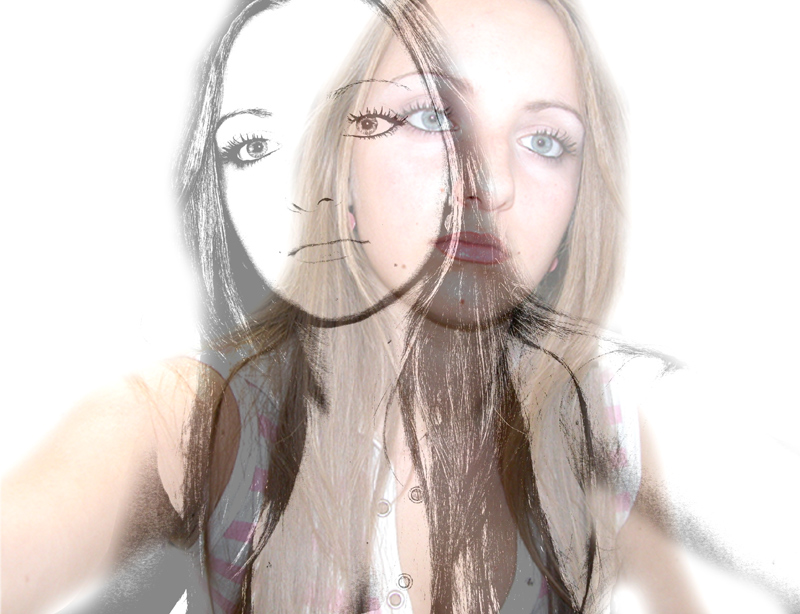 Outcome Criteria:
Maintains social relationships
Maintains role performance
States that the voices are no longer threatening, nor do they interfere with his or her life -- learns ways to refrain from responding to hallucinations.
[Speaker Notes: The first one is Disturbed sensory perception: auditory/visual related to altered sensory reception: transmission or integration 
Outcome Criteria:
Maintains social relationships
Maintains role performance
States that the voices are no longer threatening, nor do they interfere with his or her life -- learns ways to refrain from responding to hallucinations.


(Varcarolis, 2005)]
impaired social interaction related to  impaired communication patterns, self-concept disturbance, disturbed thought processes.
Outcome Criteria:
Improves social interaction with family, friends, and neighbors
Engages in social interactions in goal-directed manner
Uses appropriate social skills in interactions
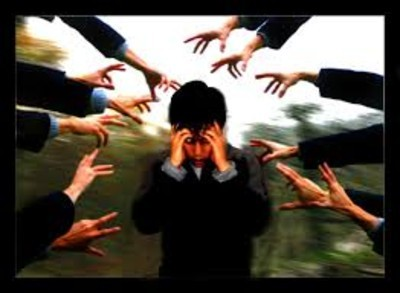 [Speaker Notes: (Varcarolis, 2005)]
Compromised family coping related to inability to express feelings, impaired communication.
Outcome Criteria:
Family members/significant others will:
State they have received needed support from community and agency resources that offer support, education, coping skills training, and/or social network development (psychoeducational approach)
Demonstrate problem-solving skills for handling tensions and misunderstanding within the family environment
Recount in some detail the early signs and symptoms of relapse in their ill family member, and know whom to contact
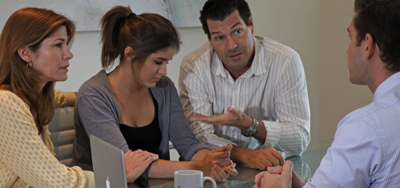 [Speaker Notes: (Varcarolis, 2005)]
Acute Phase
FACTORS AFFECTING TREATMENT
FOCUS
Level of care/restrictiveness needed to prevent harm to self or others
Needs for external structure and support (e.g., others guiding the patient’s activities)
Ability to cooperate with treatment
Need for a treatment available only in particular settings
Need for treatment of a concurrent medical condition
Availability of third-party information and treatment history required so that staff can reliably assess the patient’s needs
Crisis intervention
Medications for symptom stabilization
Safety
INTERVENTIONS
Psychiatric, medical, and neurological evaluation
Psychopharmacology
Support, psychoeducation, and guidance
Supervision and structure in a therapeutic environment (milieu)
Monitor fluid intake
[Speaker Notes: The outcome criteria are based on the phase of illness that the patient is in. 
The acute phase focuses on crisis intervention, medication for symptom stabilization, and most of all SAFETY.

A number of factors that affect the choice of treatment setting include the following:
Level of care/restrictiveness needed to prevent harm to self or others
Needs for external structure and support (e.g., others guiding the patient’s activities)
Ability to cooperate with treatment
Need for a treatment available only in particular settings
Need for treatment of a concurrent medical condition
Availability of third-party information and treatment history required so that staff can reliably assess the patient’s needs

Acute phase interventions include the following:
Psychiatric, medical, and neurological evaluation
Psychopharmacology
Support, psychoeducation, and guidance
Supervision and structure in a therapeutic environment (milieu)
Monitor fluid intake]
Phase 2: Stabilization & Phase 3: Maintenance
Medication administration/ adherence
Relationships with trusted providers
Community based therapeutic services
Group and individual psychotherapy
Supervised activities
Training 
Social or coping skills
Commuity health centers
Home health services
Supported employee programs
Peer-led services
Constructive activities
Family educational/skills groups
Respite care for caregivers
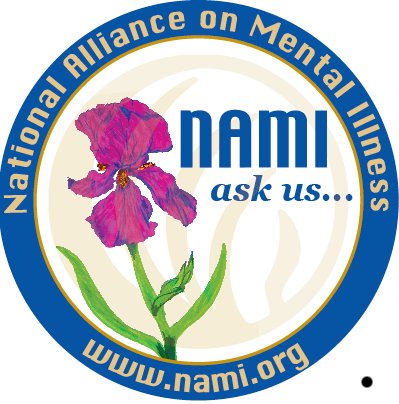 [Speaker Notes: Effective long-term care of persons with schizophrenia relies on a three-pronged approach: medication administration/adherence, relationships with trusted care providers, and community-based therapeutic services. Family psychoeducation, a key role of the nurse, is essential. 

All care is geared to the patient’s strengths, culture, personal preferences, and needs.
Community-based programs may include 
group and individual psychotherapy, 
supervised activities, and 
training (e.g. social or coping skills). 

Staff must be aware of such community resources and provide this information to discharged patients and their families, ideally by directly connecting them with these resources. Patients and family members should be given telephone numbers and addresses of local support groups such as the National Alliance on Mental Illness (NAMI) (www.nami.org).
Other community resources include 
community mental health centers (usually providing medication services, day treatment, access to 24-hour emergency services, psychotherapy, psychoeducation, and case management), 
home health services, 
supported employment programs (wherein patients receive services from job training to on-site coaches who help them learn to succeed in the work environment, often via the Bureau of Vocational Rehabilitation [BVR]), 
peer-led services (e.g., drop-in centers, sometimes called “clubhouses,” that offer social contact, 
constructive activities, and sometimes employment opportunities), 
family educational/skills groups (e.g., NAMI’s “Family-to-Family” program), and 
respite care for caregivers. (Halter, 2014, pg 211)]
Short term goal
Client will be able to speak in a manner that can be understood by others with the aid of medication and attentive listening by discharge.
Interventions 
Assess if incoherence in speech is chronic or more sudden, as in an exacerbation of symptoms. 
Identify how long client has been on anti-psychotic medication. 
Plan short, frequent periods with client throughout the day.
Use therapeutic techniques to try to understand client’s concerns 
Focus on and direct client’s attention to concrete things in the environment.
When client is ready, introduce tactics that will lower anxiety and minimize voices and “worrying” thoughts. Teach client
Evaluation
Assess client’s speech and coherence during frequent, short meetings throughout the day and evaluate whether they have improved or not.
[Speaker Notes: Goal: 
Client will be able to speak in a manner that can be understood by others with the aid of medication and attentive listening by discharge.
Interventions and rationale:
Assess if incoherence in speech is chronic or more sudden, as in an exacerbation of symptoms. Establishing a baseline facilitates the establishment of realistic goals, the cornerstone for planning effective care.
Identify how long client has been on anti-psychotic medication. Therapeutic levels of an antipsychotic helps clear thinking and diminishes looseness of association.
Plan short, frequent periods with client throughout the day. Short periods are less stressful, and periodic meetings give a client a chance to develop familiarity and safety.
Use therapeutic techniques to try to understand client’s concerns (e.g. “Are you saying ___?”  “You mentioned demons many times. Are you feeling frightened?”) Even if the words are hard to understand, try getting to the feelings behind them.
Focus on and direct client’s attention to concrete things in the environment. Helps draw focus away from delusions and focus on reality-based things.
When client is ready, introduce tactics that will lower anxiety and minimize voices and “worrying” thoughts. Teach client to do the following:
take time out
read aloud to self
seek out staff, family, or other supportive persons
listen to music
learn to replace irrational thoughts with rational statements
learn to replace “bad” thoughts with constructive thoughts
perform deep breathing exercises
    Helping the client to use tactics to lower anxiety can help enhance functional speech.]
Long term goal
Client will engage in one or two activities with minimal encouragement from nurse or family members by the end of the month.
Interventions 
Assess if medication has reached therapeutic levels.
Ensure that goals set are realistic, whether in the hospital or community. 
Keep environment as free from stimuli as possible. 
Structure times each day to include planned times for brief interactions and activities with the client on a one-on-one basis.
Provide opportunities for client to learn adaptive social skills in a nonthreatening environment. Initial social skills could include basic social behaviors
Evaluation
At the end of the month, ask the patient and/or family members about the client’s progress in participating in activities and if the client needed encouragement or not. Encourage the family to implement interventions as necessary.
[Speaker Notes: Goal:
Client will engage in one or two activities with minimal encouragement from nurse or family members by the end of the week.

Interventions and rationale:
Assess if medication has reached therapeutic levels. Many of the positive symptoms (paranoia, delusions, and hallucinations) will subside with medications, which will facilitate interactions.
Ensure that goals set are realistic, whether in the hospital or community. Avoids pressure on client, and sense of failure on part of the nurse or family. This sense of failure can lead to mutual withdrawal.
Keep environment as free from stimuli as possible. Client might respond to noises and crowding with agitation, anxiety, and increased inability to concentrate on outside events.
Structure times each day to include planned times for brief interactions and activities with the client on a one-on-one basis. Helps client develop a sense of safety in a nonthreatening environment. 
Provide opportunities for client to learn adaptive social skills in a nonthreatening environment. Initial social skills could include basic social behaviors (maintaining good eye contact, appropriate distance, calm demeanor, moderate voice tone). Social skills training helps client adapt and function at a higher level in society, and increases clients quality of life. These simple skills might take time for a client with schizophrenia, but can increase self confidence as well as positive responses from others.
Evaluation: 
At the end of the week, ask the patient and/or family members about the client’s progress in participating in activities and if the client needed encouragement or not. Encourage the family to implement interventions as necessary.
(Varcarolis, 2005).]
References
Halter, J.M. (2014). Vacarolis’ Foundations of Psychiatric Mental Health Nursing: A Clinical Approach (7th ed.). St. Louis, MO: Saunders Elsevier.
Nussbaum, A. M., (2013). The Pocket Guide to the DSM-5 ™ Diagnostic Exam.  Arlington, VA: Arlington, VA: American Psychiatric Association.